Matter
has mass and takes up space
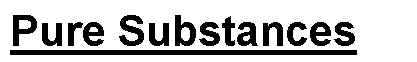 Mixtures
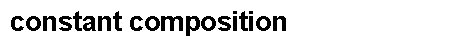 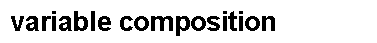 misconception alert
ratio of components is fixed
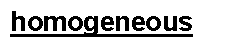 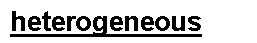 NaHCO3
consistent throughout
areas of  different  concentration
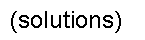 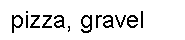 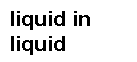 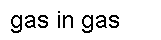 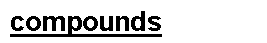 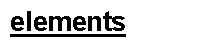 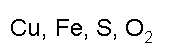 CO2 and CO
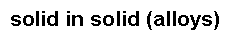 H2O and H2O2
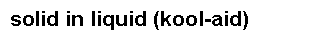 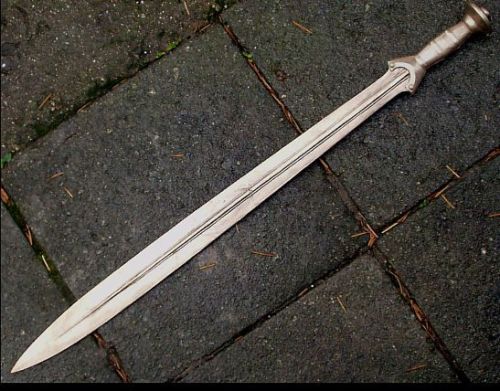 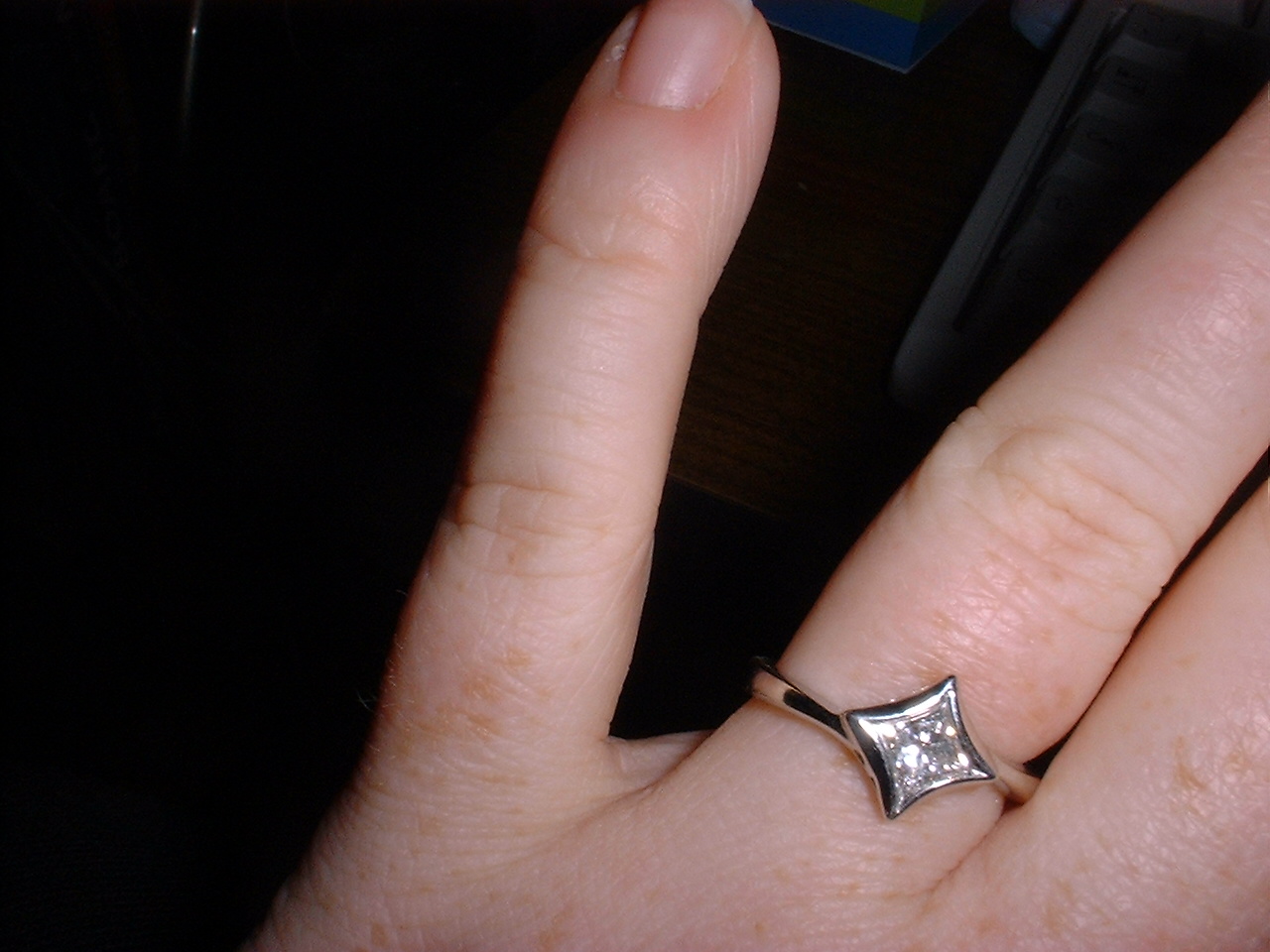 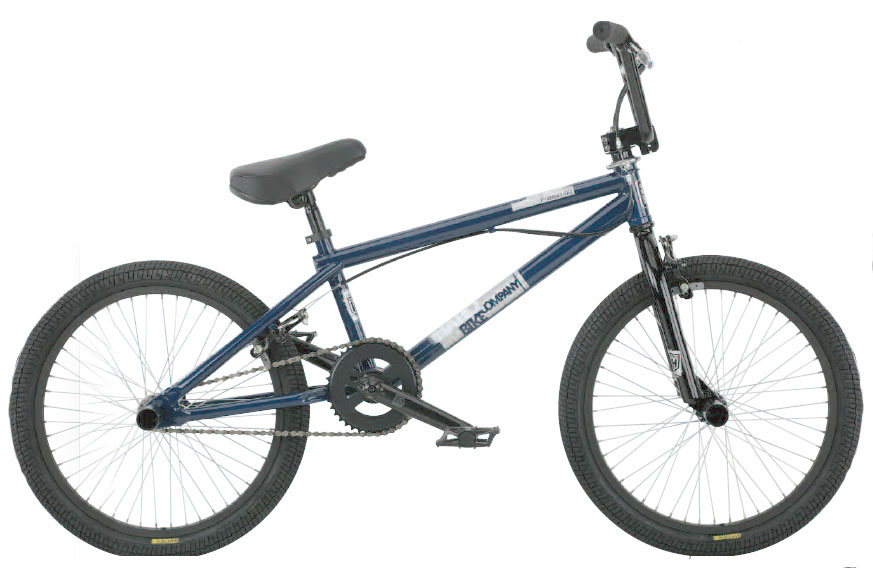 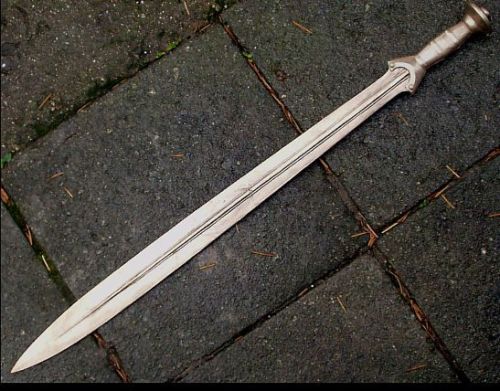 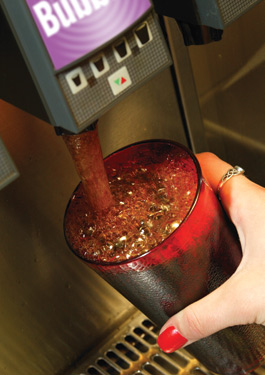 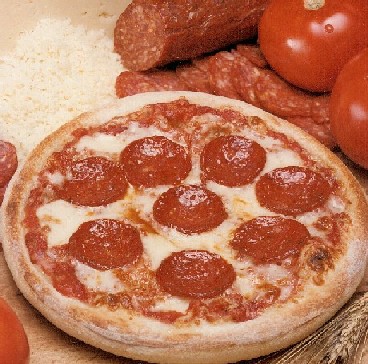 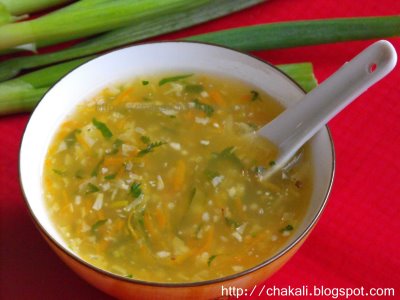 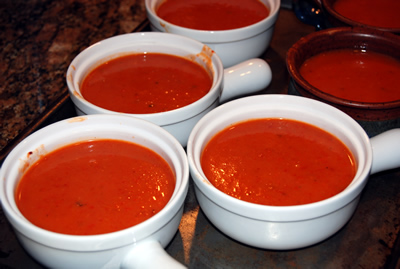 salad
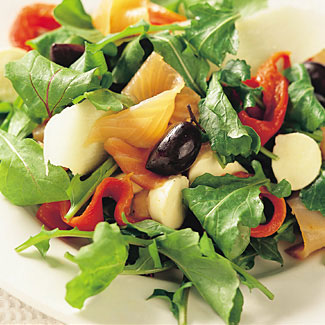 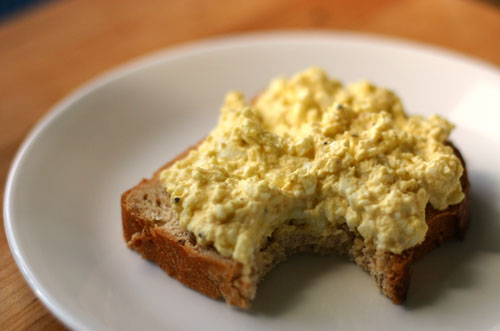 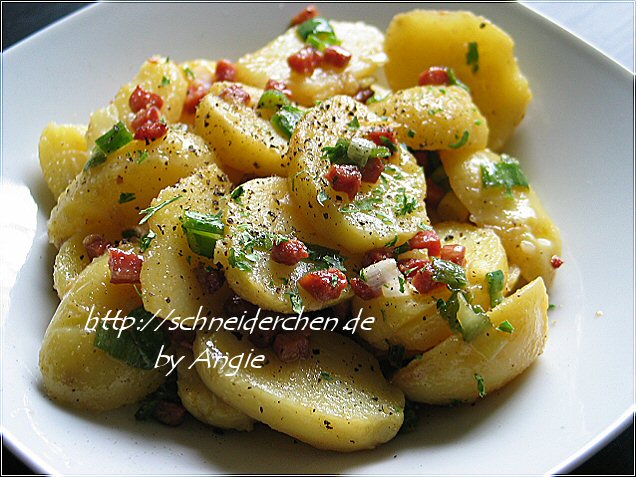 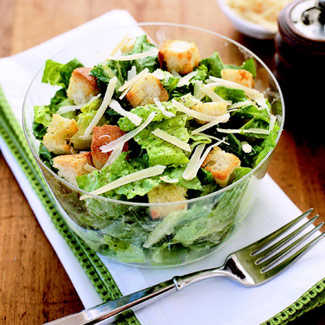 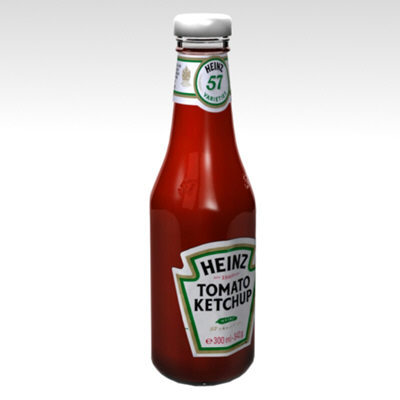 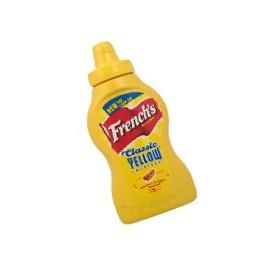 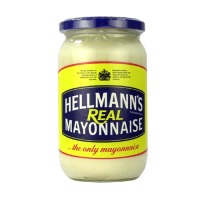 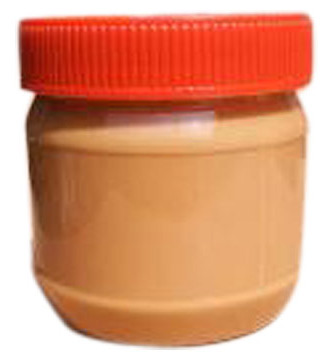 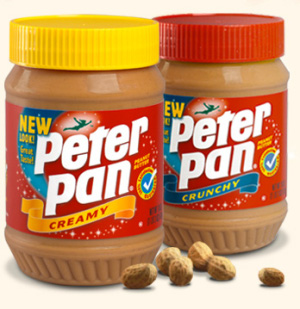 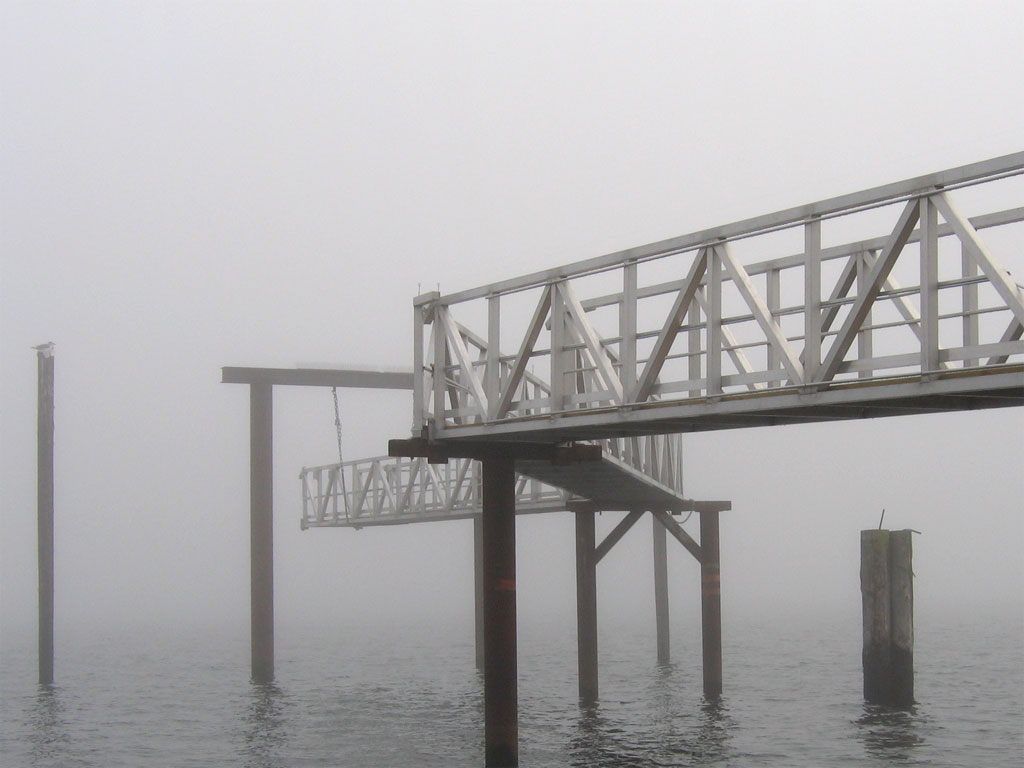 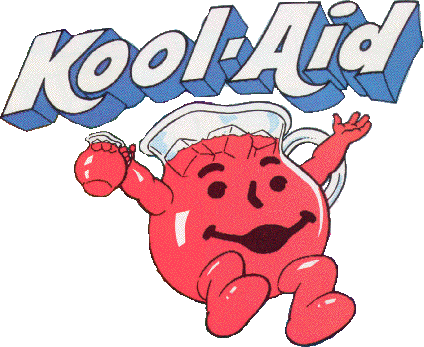 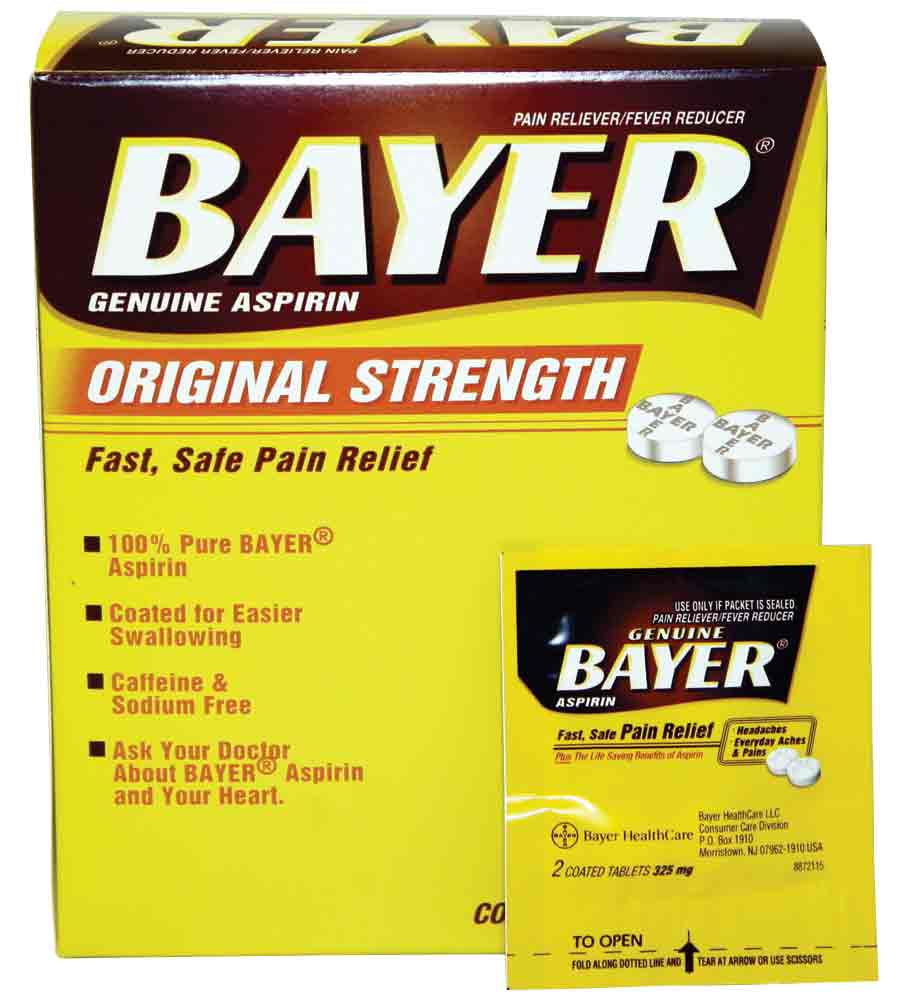 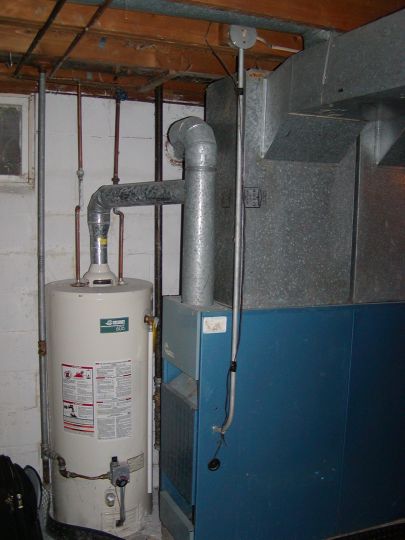 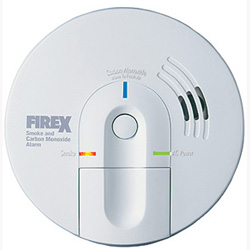 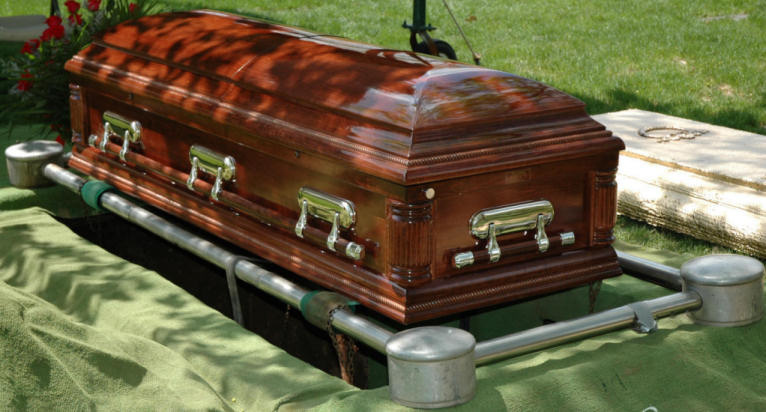 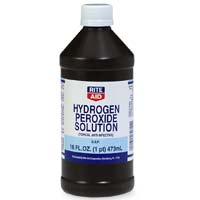 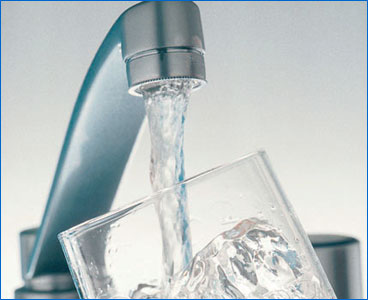 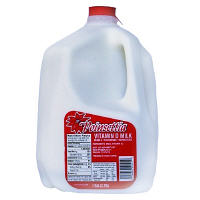 Homogenized